Photometric Processing
‹#›
Histogram
Probability distribution of the different grays in an image
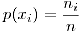 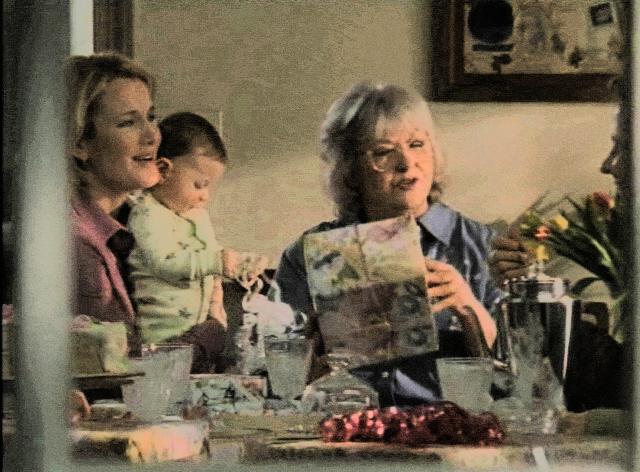 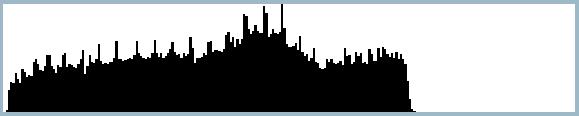 ‹#›
Contrast Enhancement
Limited gray levels are used
Hence, low contrast
Enhance contrast
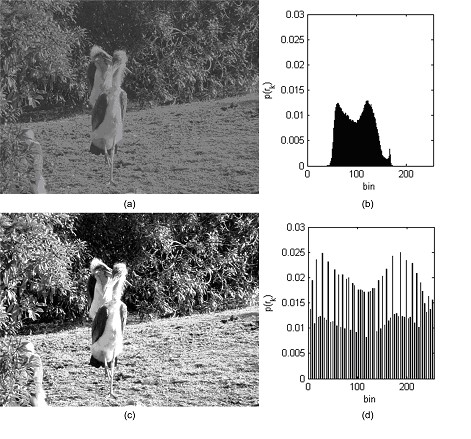 ‹#›
Histogram Stretching
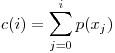 Monotonically increasing function between 0 and 1
 c(0) = 0
 c(1) = 1
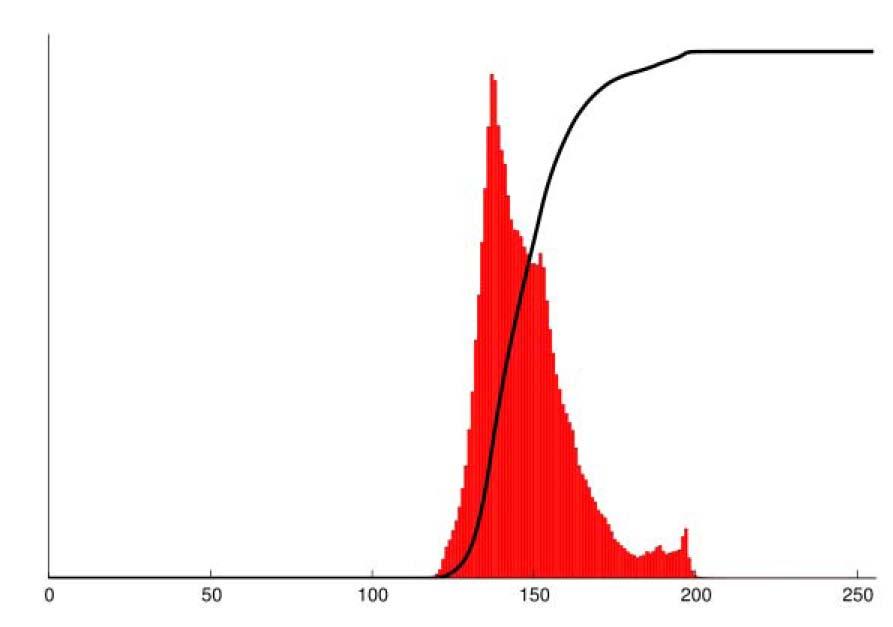 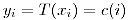 ‹#›
Results
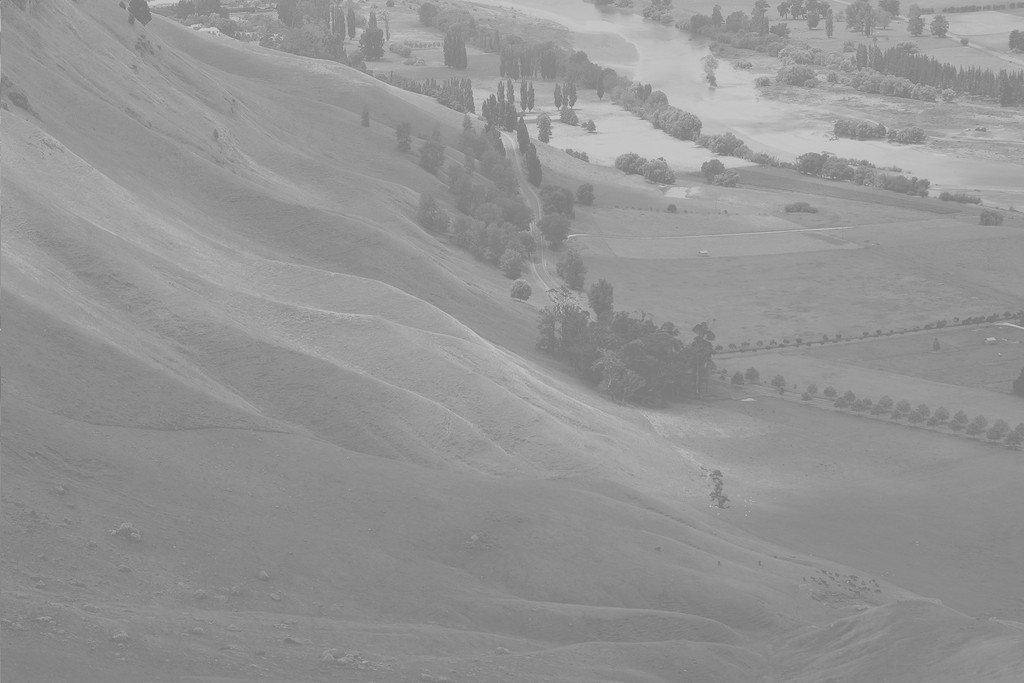 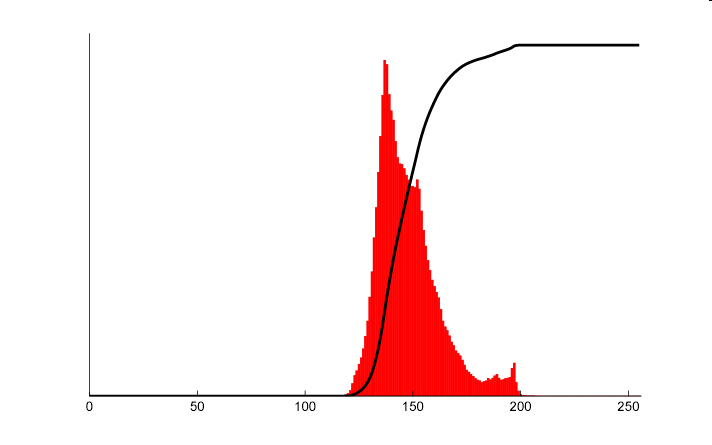 ‹#›
Results
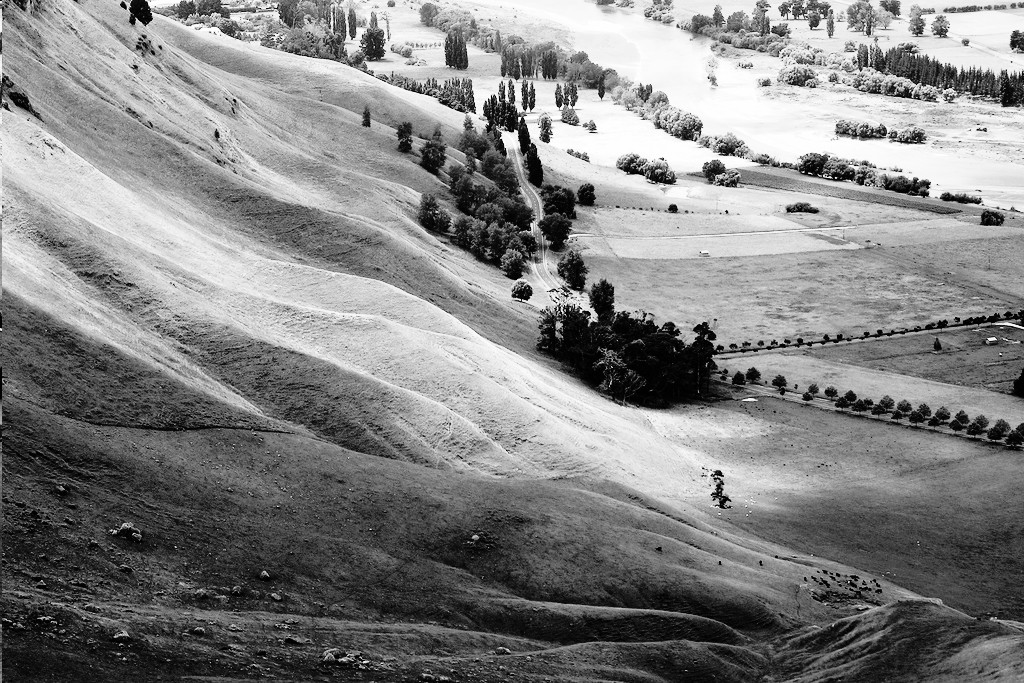 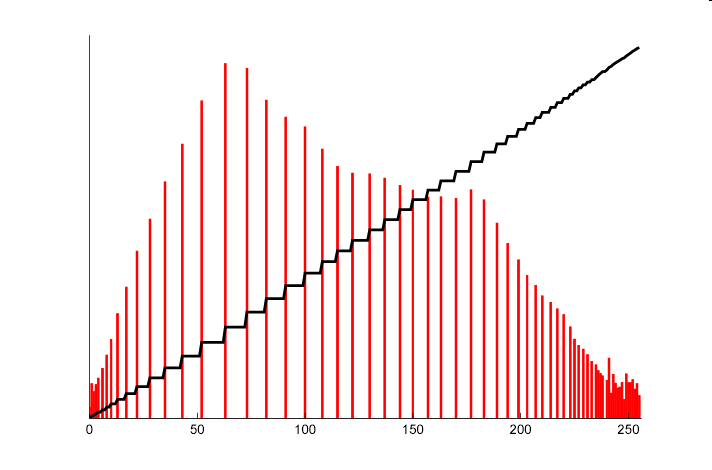 Burn out effects
‹#›
Adaptive Histogram Stretching
Choose a neighborhood
Apply histogram equalization to the pixels in that window
Replace the center pixel with the histogram equalized value
Do this for all pixels
Compute intensive
Leads to noise
‹#›
Results
Original
Global
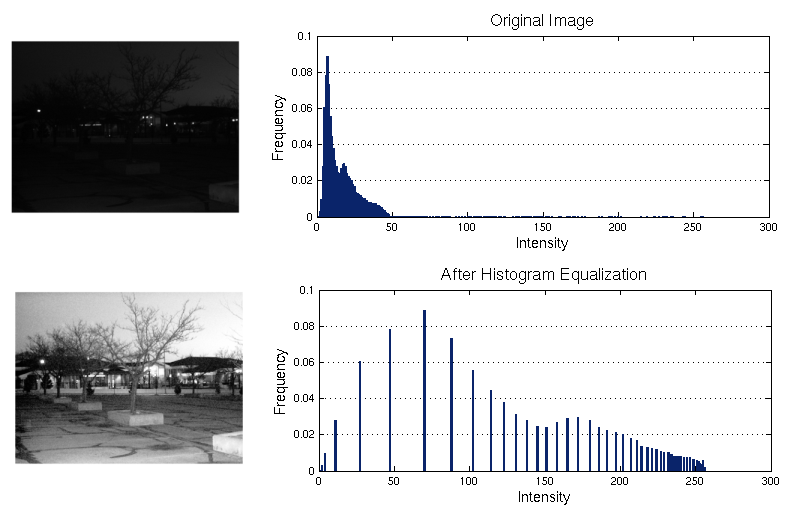 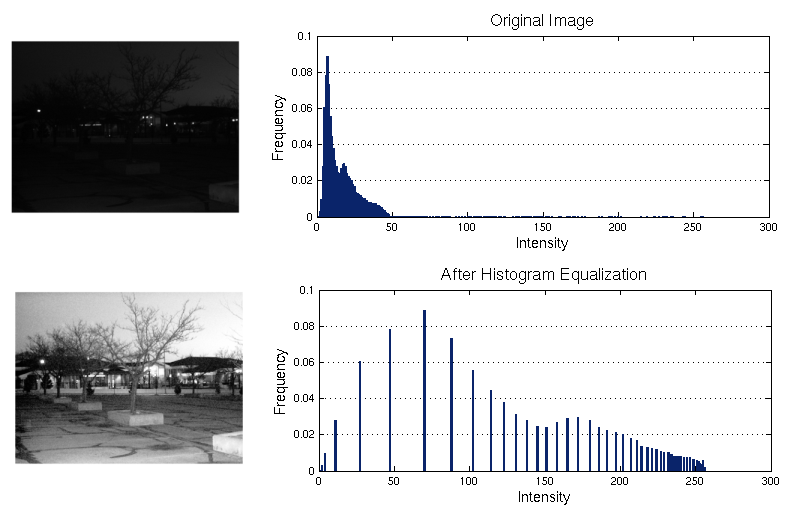 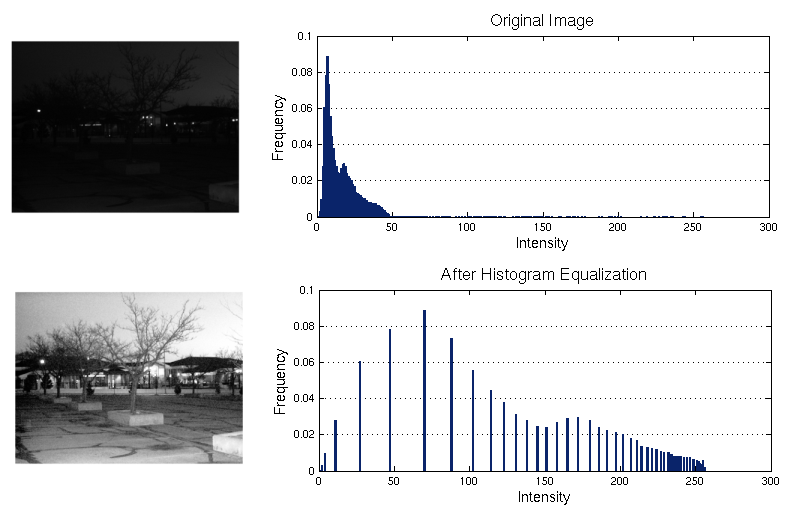 Adaptive (15x15)
Adaptive (30x30)
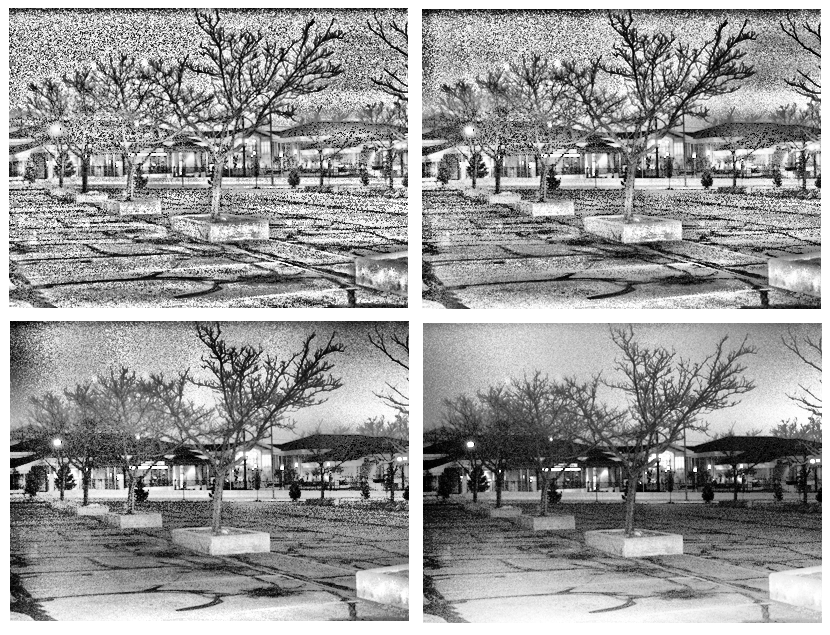 ‹#›
Adaptive (75x75)
Adaptive (150x150)
Histogram Matching
Histogram 2
Histogram 1
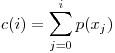 y
x
x’
‹#›
Appearance Transfer
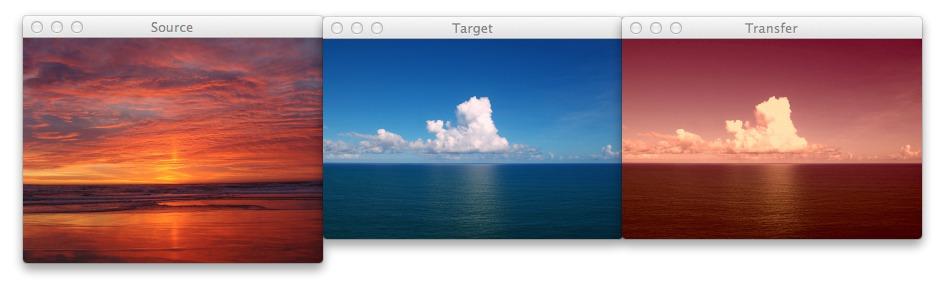 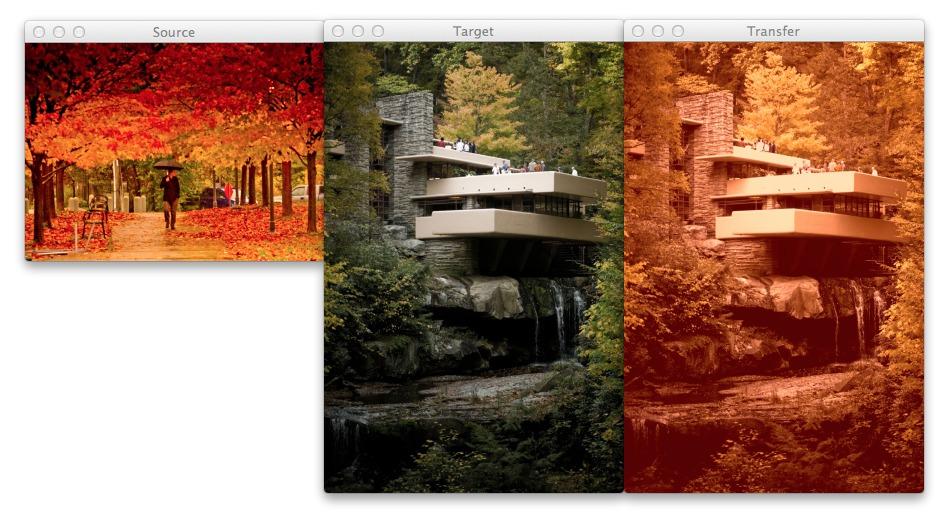 ‹#›
Image Compositing
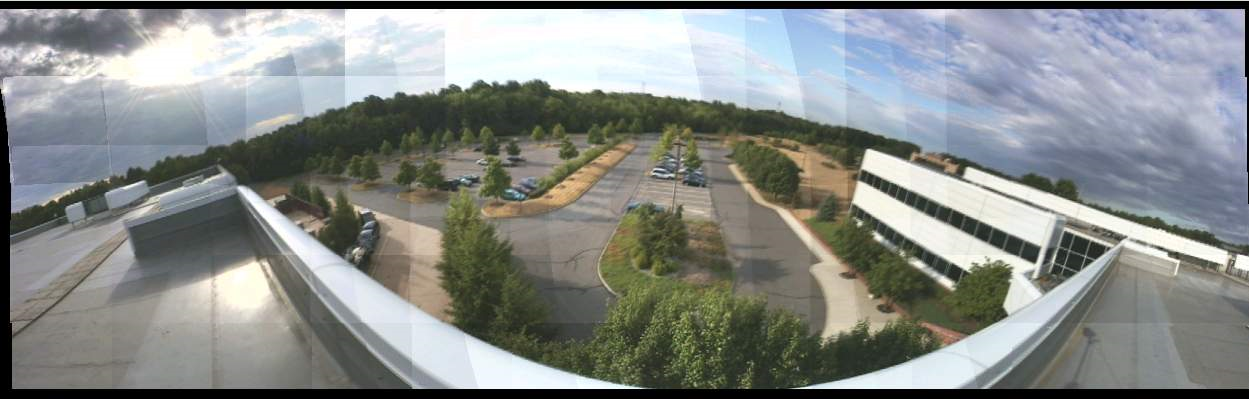 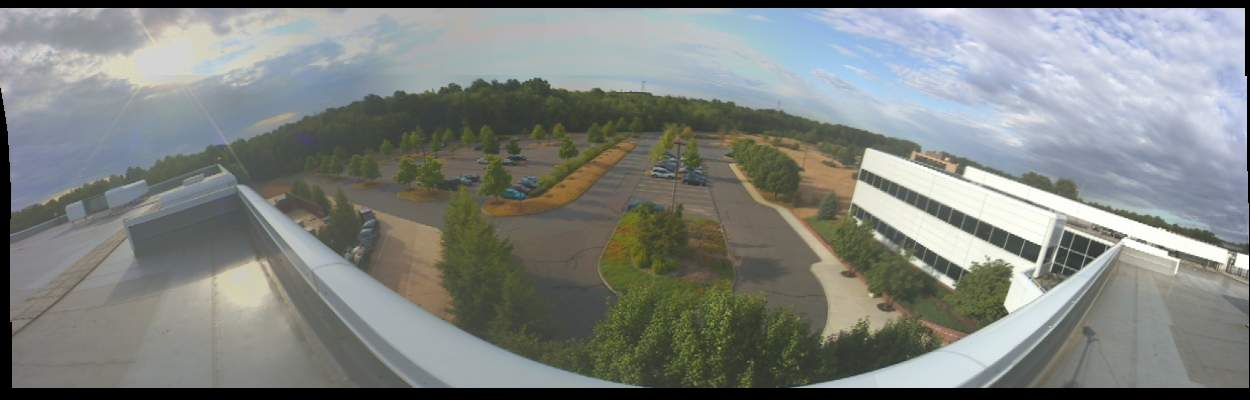 Mosaic Blending
‹#›
Image Compositing
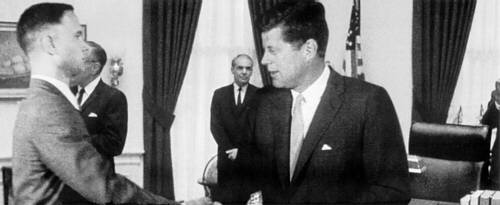 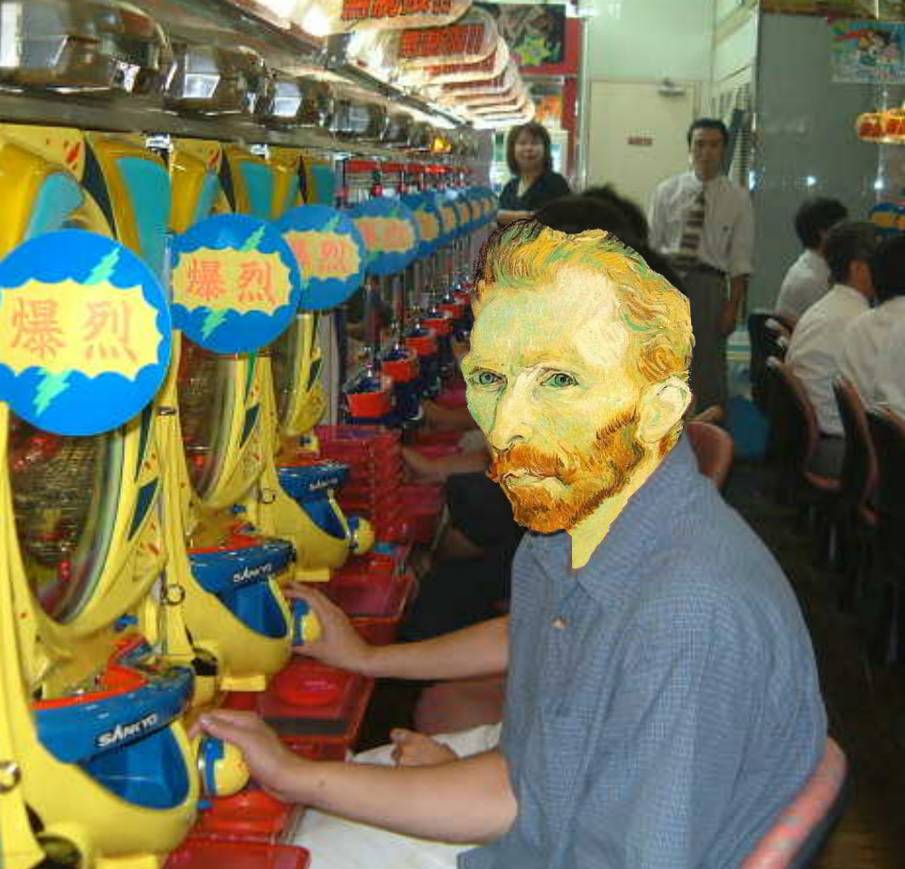 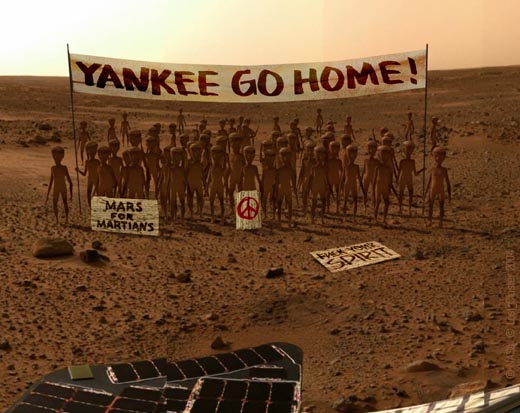 ‹#›
Compositing Procedure
1. Extract Sprites (e.g using Intelligent Scissors in Photoshop)
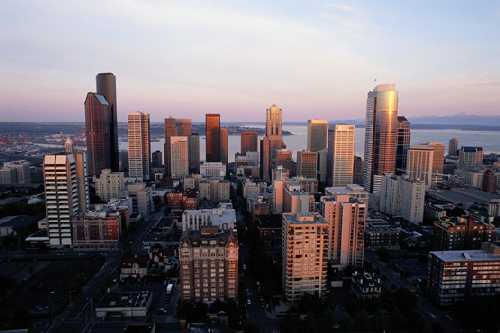 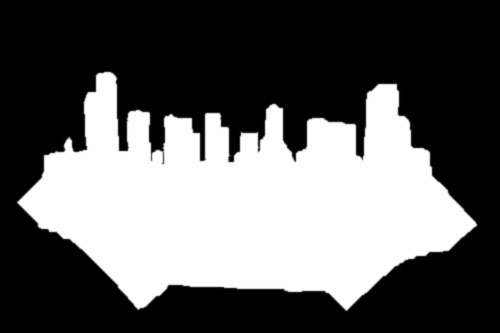 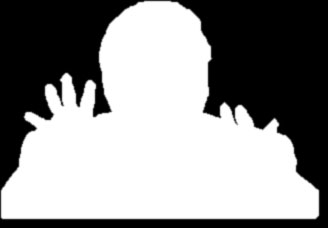 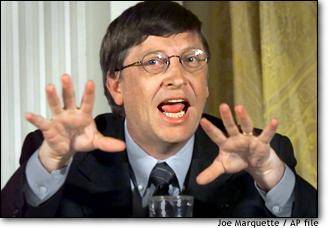 2. Blend them into the composite (in the right order)
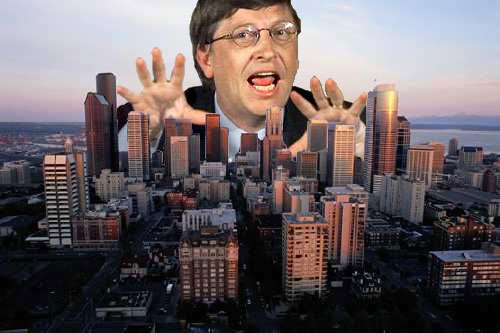 ‹#›
Composite by 
David Dewey
Replacing pixels rarely works
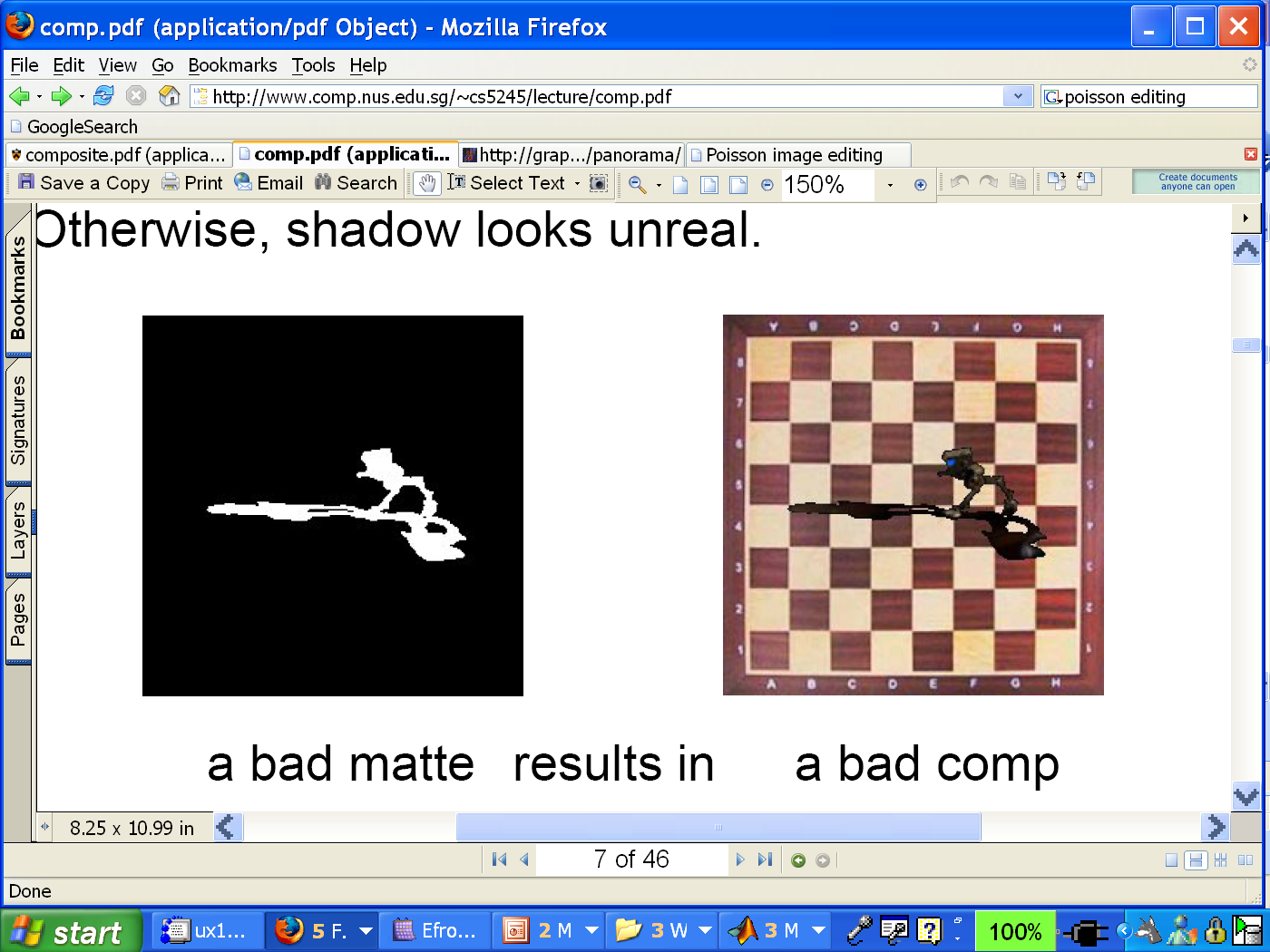 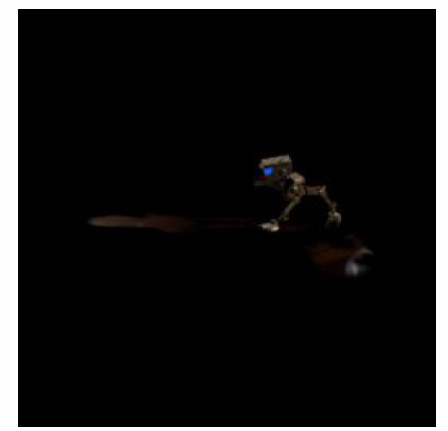 Binary 
mask
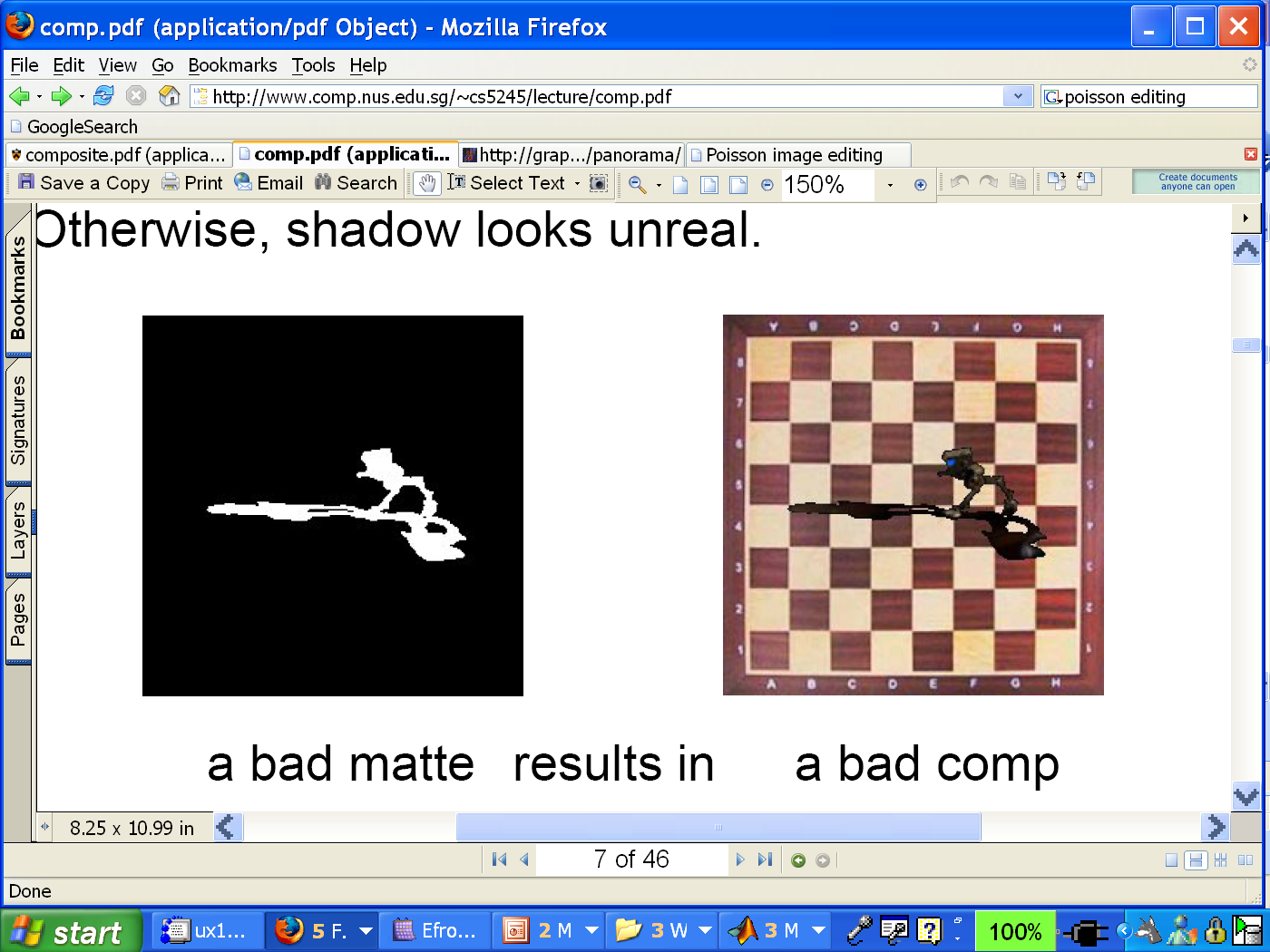 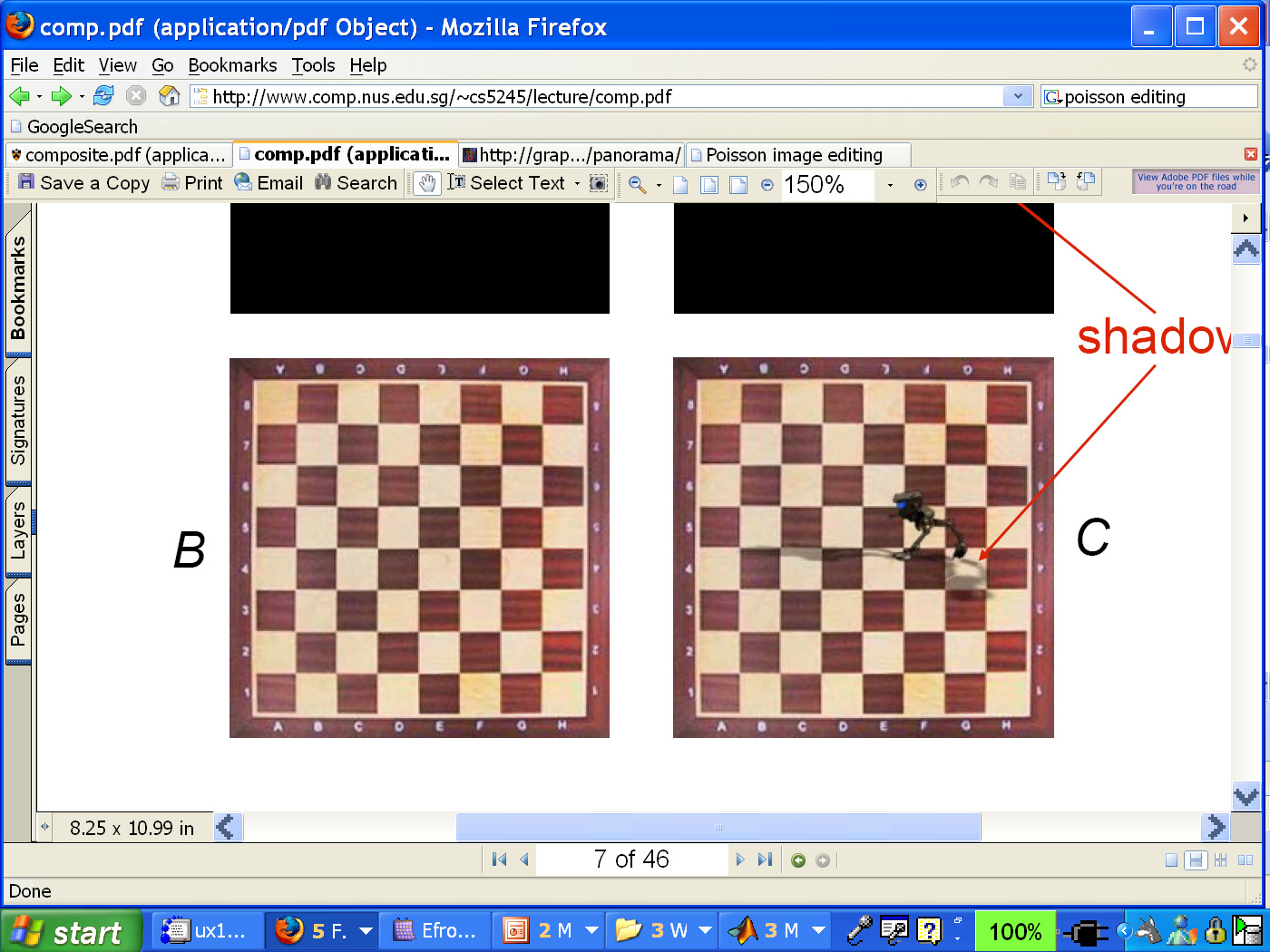 ‹#›
Problems: boundries & transparency (shadows)
Two Problems:
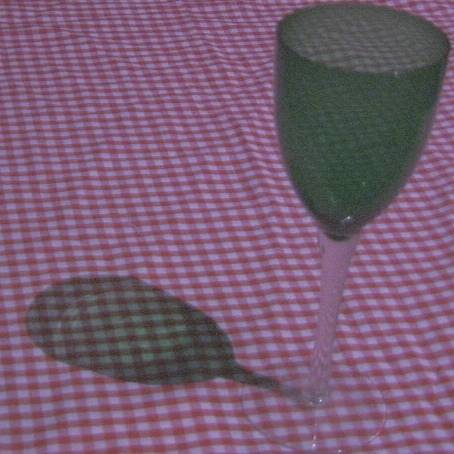 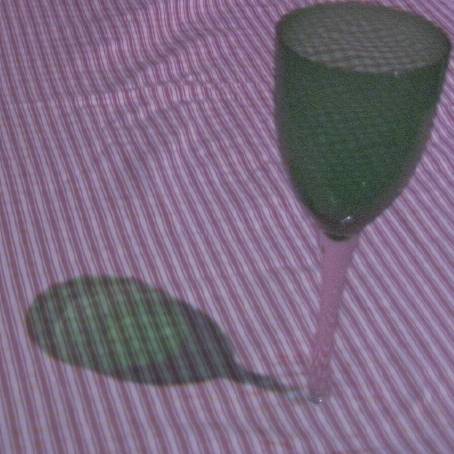 Semi-transparent objects
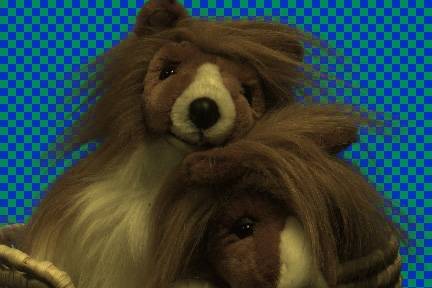 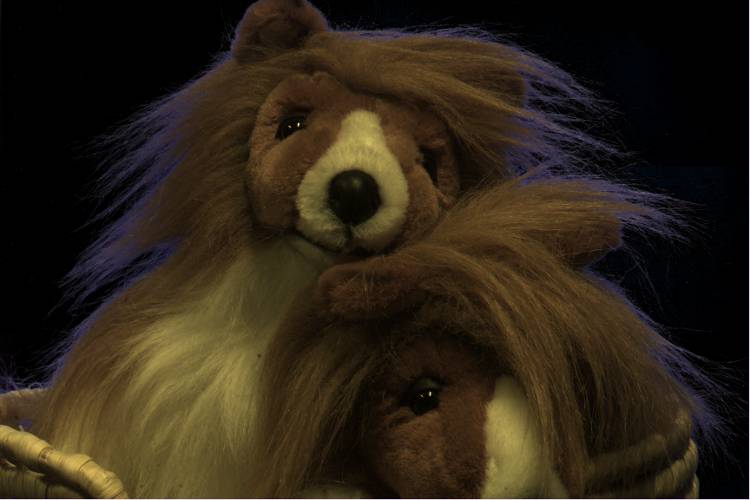 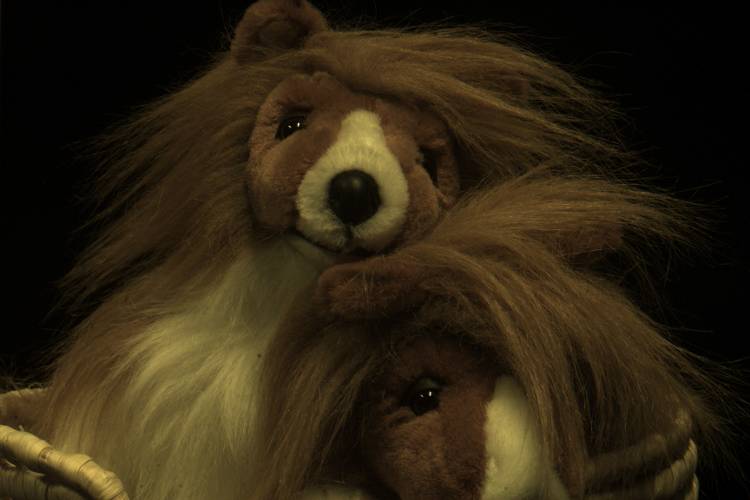 ‹#›
Pixels too large
Alpha Channel
Add one more channel:
Image(R,G,B,alpha)
Encodes transparency (or pixel coverage):
Alpha = 1:	opaque object (complete coverage)
Alpha = 0:	transparent object (no coverage)
0<Alpha<1:	semi-transparent (partial coverage)
Example: alpha = 0.3
‹#›
Alpha Blending
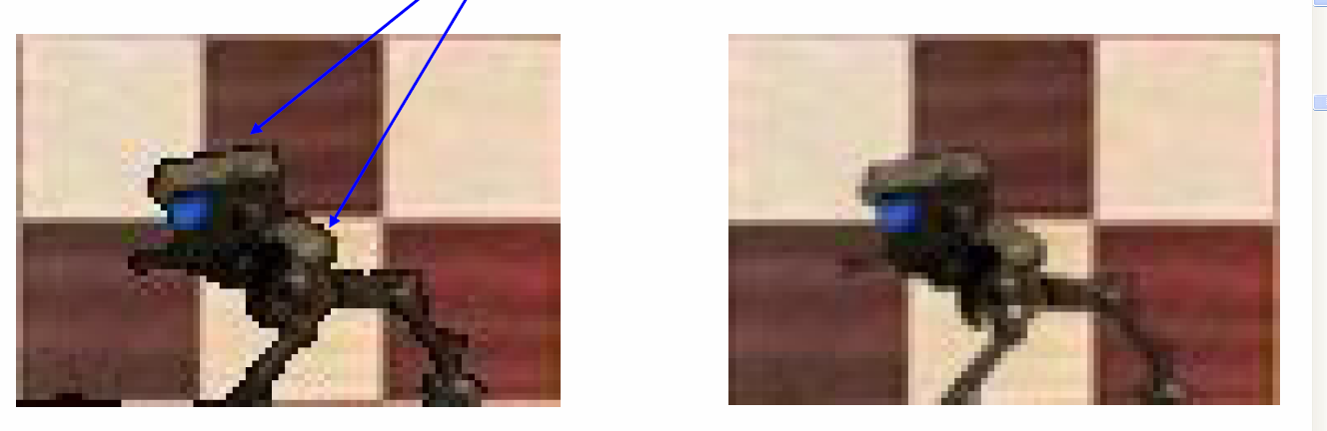 Icomp = αIfg + (1-α)Ibg
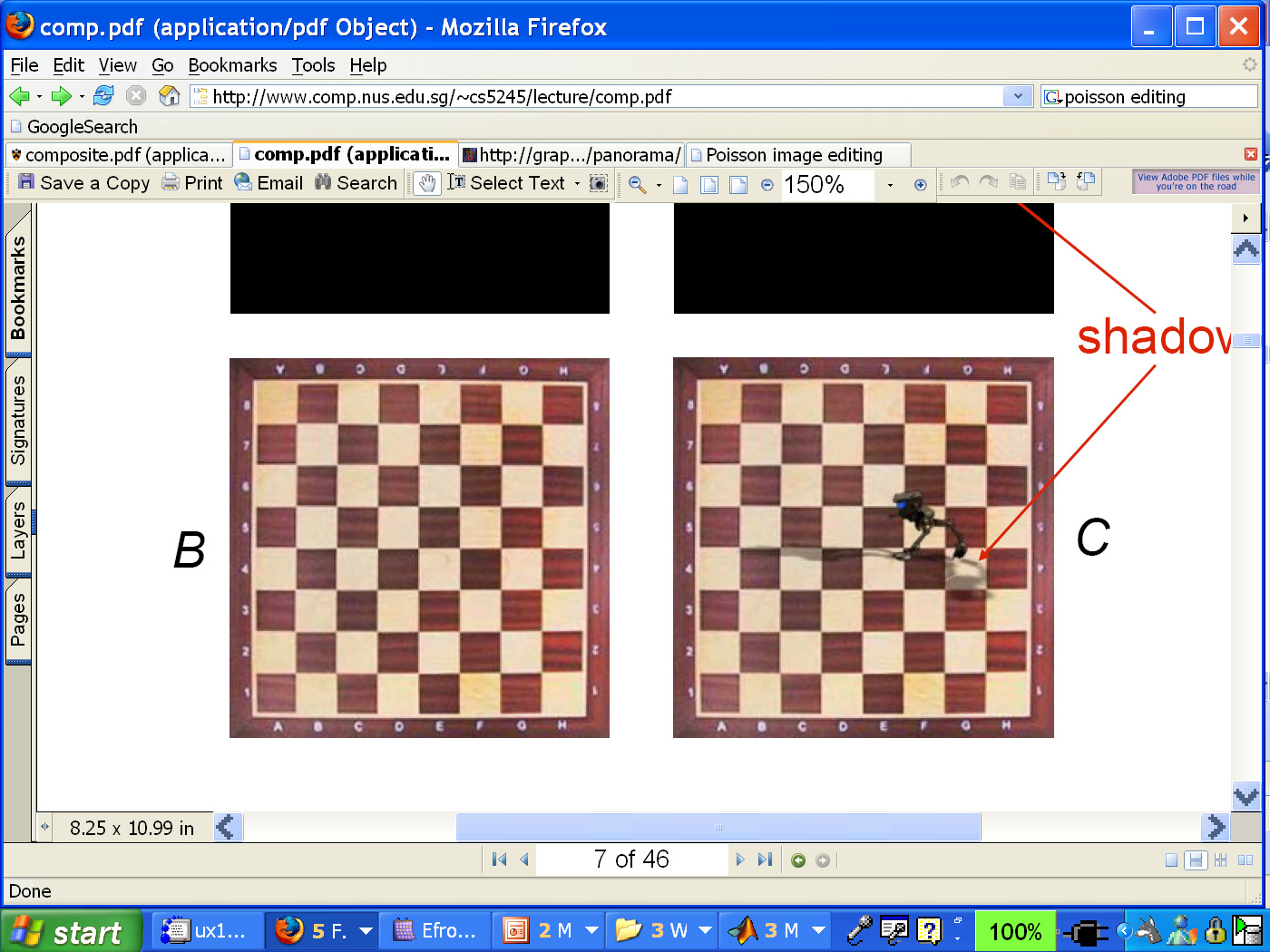 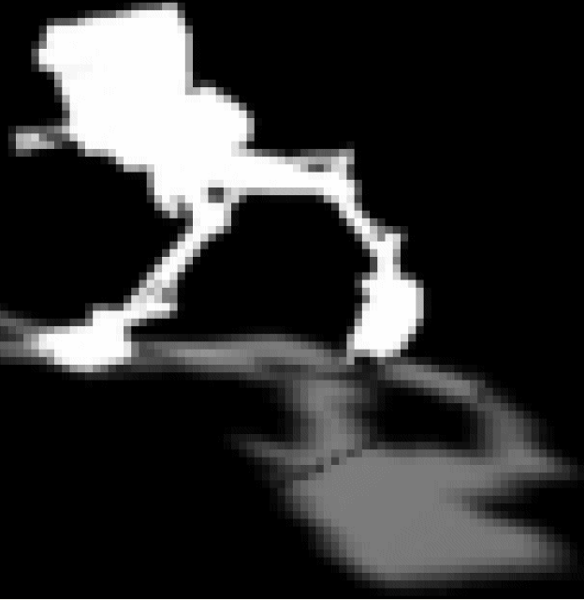 alpha
mask
shadow
‹#›
Alpha Hacking…
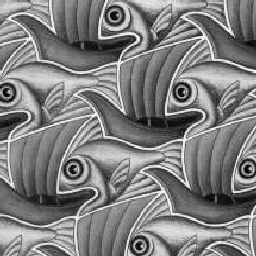 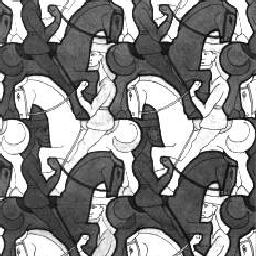 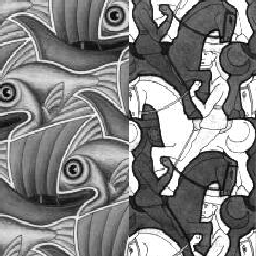 ‹#›
No physical interpretation, but it smoothes the seams
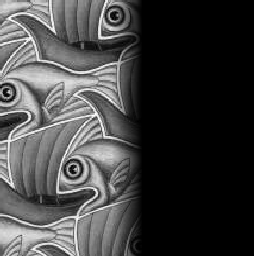 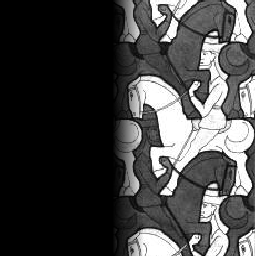 +
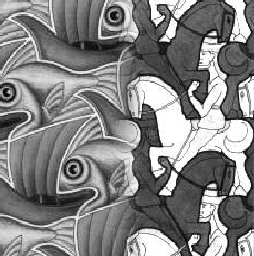 =
1
0
1
0
Feathering
Encoding as transparency
Iblend = αIleft + (1-α)Iright
‹#›
0
1
0
1
Affect of Window Size
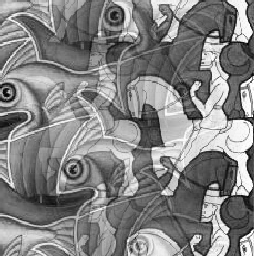 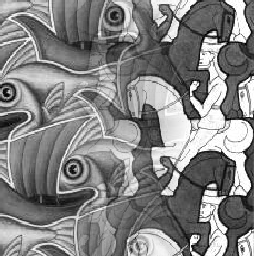 left
right
‹#›
0
1
0
1
Affect of Window Size
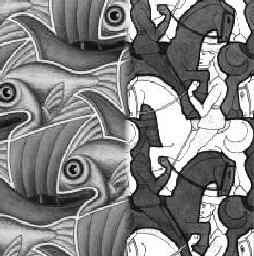 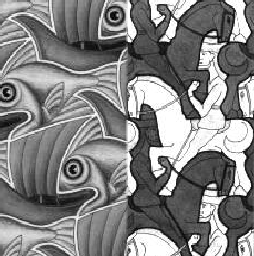 ‹#›
0
1
Good Window Size
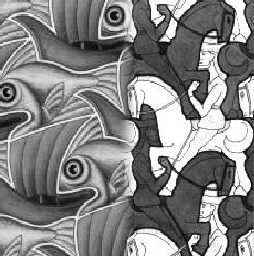 “Optimal” Window:  smooth but not ghosted
‹#›
Type of Blending function
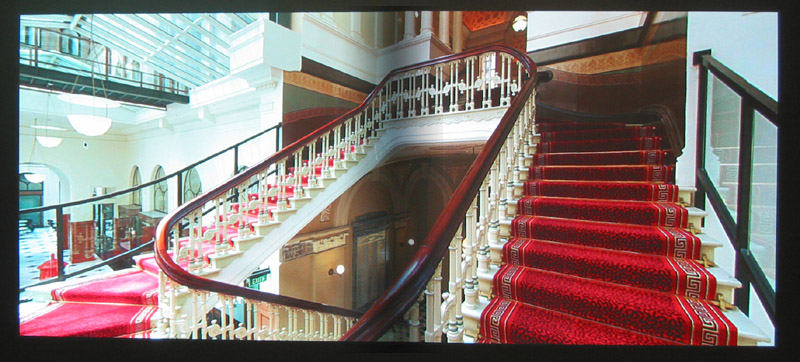 Linear
(Only function 
continuity)
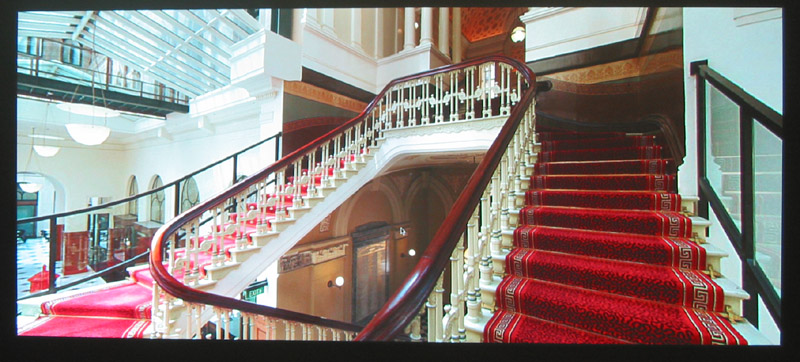 Spline or Cosine
(Gradient continuity also)
‹#›
Natural to cast this in the Fourier domain
largest frequency <= 2*size of smallest frequency
image frequency content should occupy one “octave” (power of two)
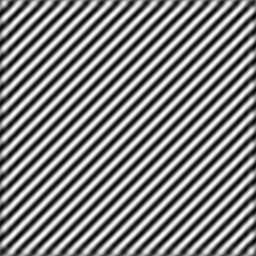 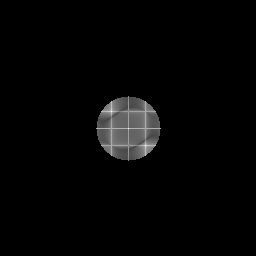 FFT
What is the Optimal Window?
To avoid seams
window = size of largest prominent feature
To avoid ghosting
window <= 2*size of smallest prominent feature
‹#›
FFT
Frequency Spread is Wide
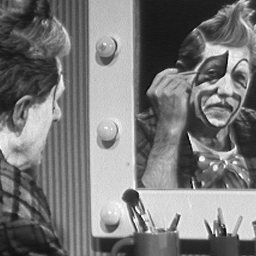 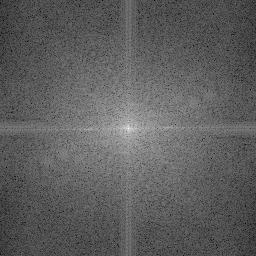 Idea (Burt and Adelson)
Compute Band pass images for L and R
Decomposes Fourier image into octaves (bands)
Feather corresponding octaves Li with Ri
Splines matched with the image frequency content
Multi-resolution splines
If resolution is changed, the width can be the same
Sum feathered octave images
‹#›
Octaves in the Spatial Domain
Lowpass Images
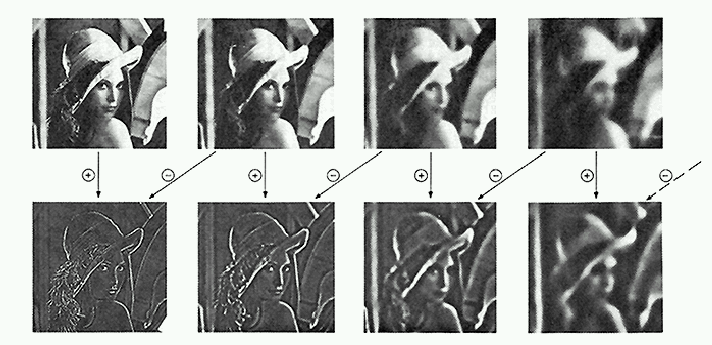 Bandpass Images
‹#›
0
1
0
1
0
1
Pyramid Blending
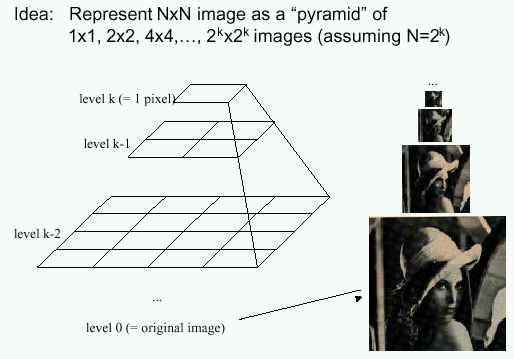 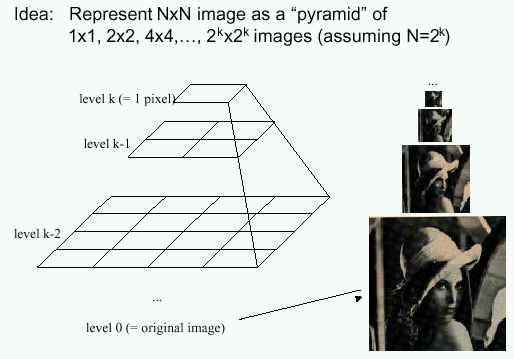 Left pyramid
blend
Right pyramid
‹#›
Pyramid Blending
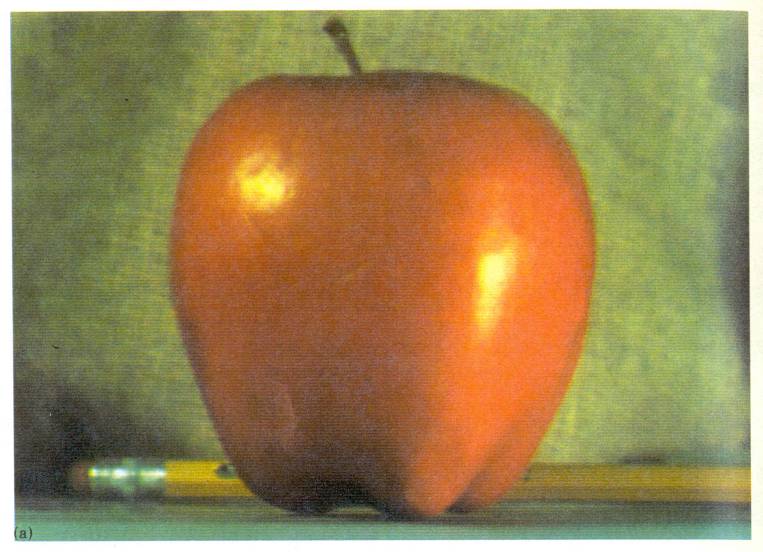 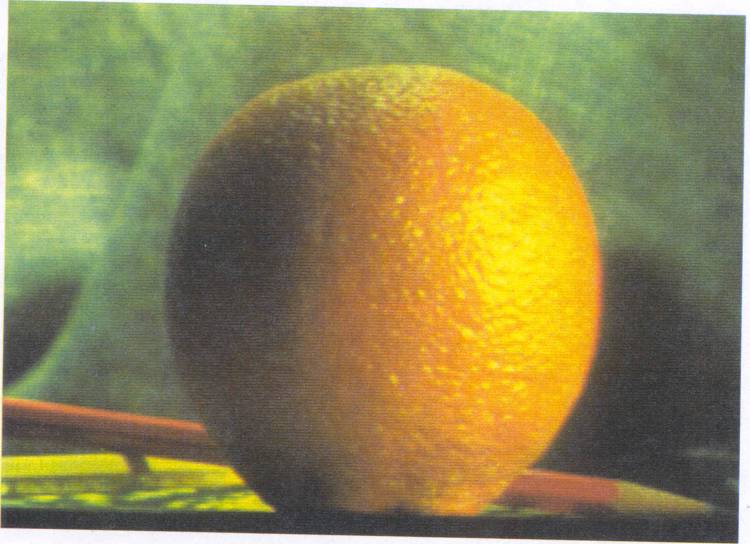 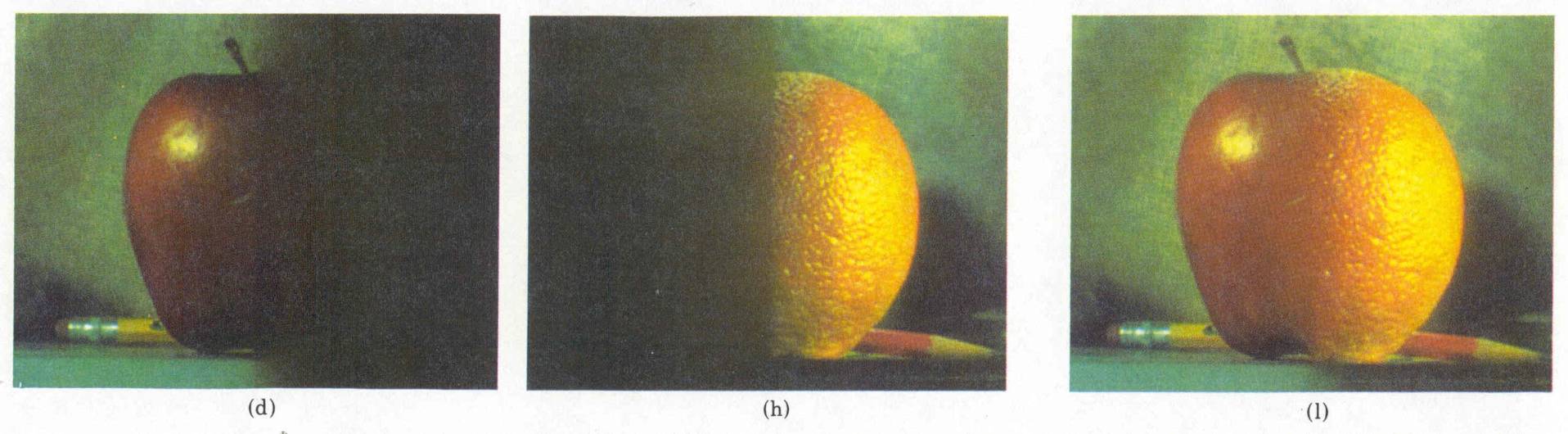 ‹#›
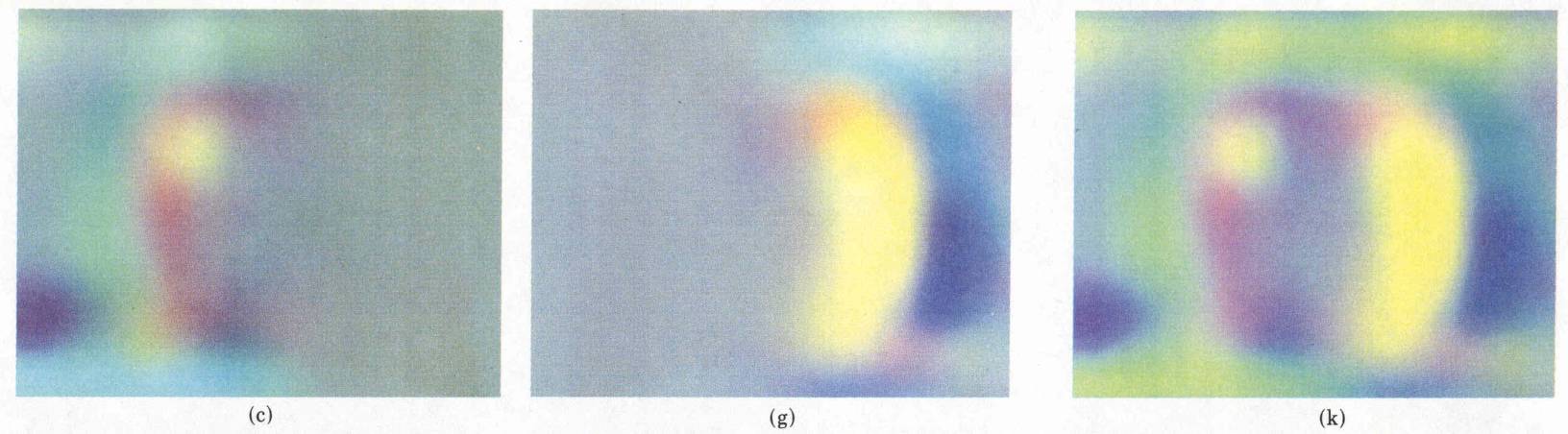 laplacian
level
4
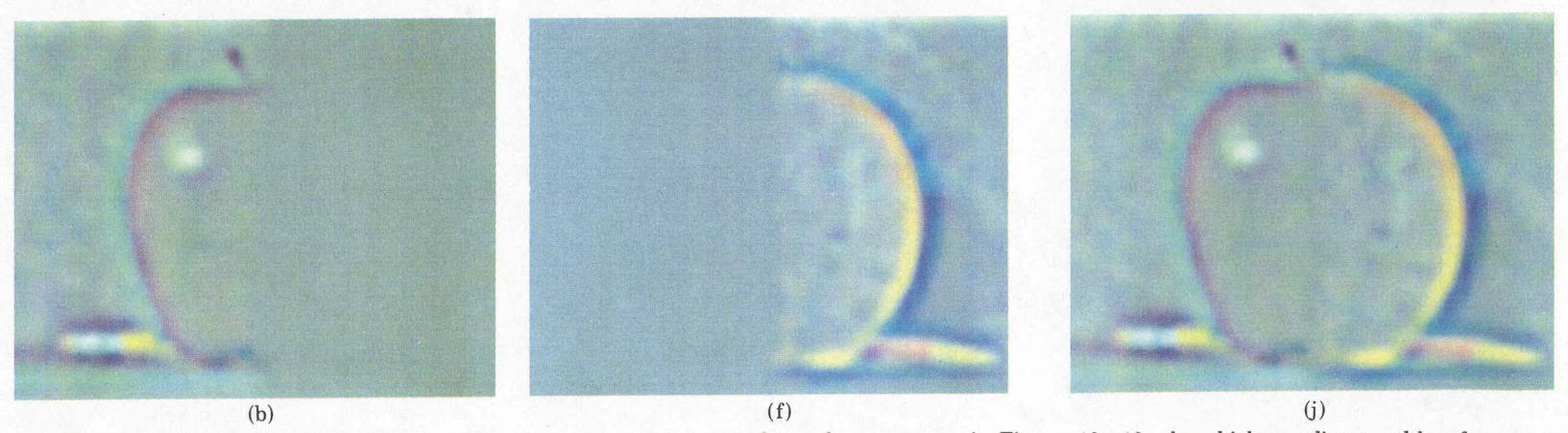 laplacian
level
2
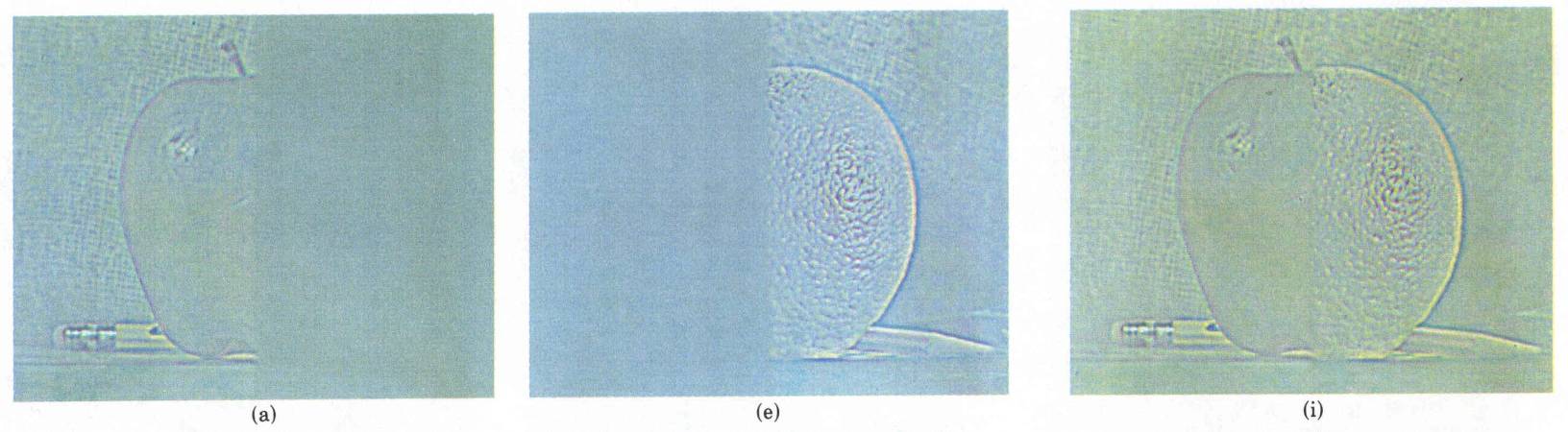 laplacian
level
0
‹#›
left pyramid
right pyramid
blended pyramid
Laplacian Pyramid: Blending
General Approach:
Build Laplacian pyramids LA and LB from images A and B
Build a Gaussian pyramid GR from selected region R
Form a combined pyramid LS from LA and LB using nodes of GR as weights:
LS(i,j) = GR(i,j,)*LA(I,j) + (1-GR(i,j))*LB(I,j)
Collapse the LS pyramid to get the final blended image
‹#›
Don’t Blend, CUT!
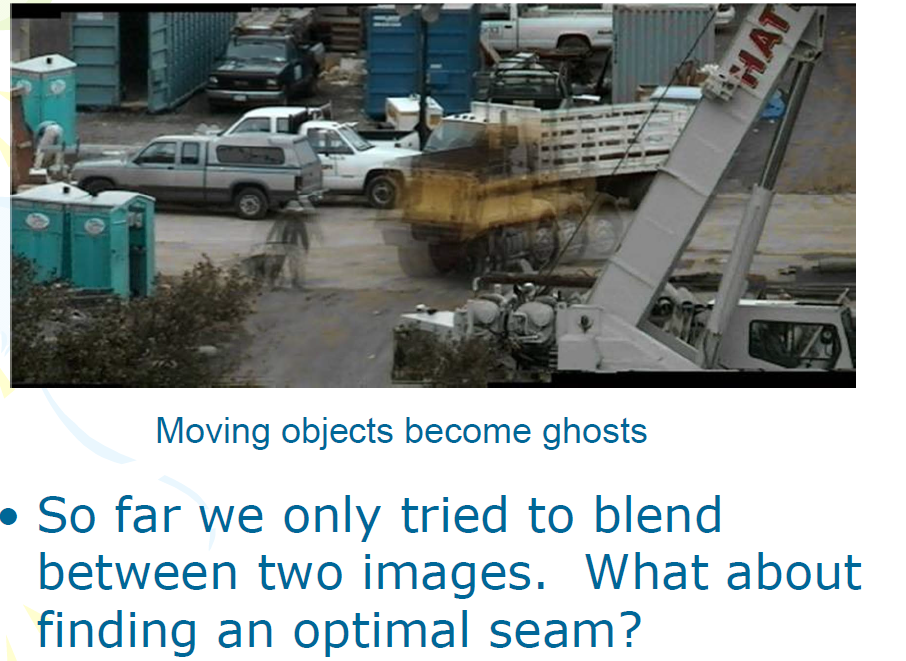 ‹#›
Davis 1998
Segment into regions
Single source per region
Avoid artifacts along the boundary
Dijkstra’s shortest path method
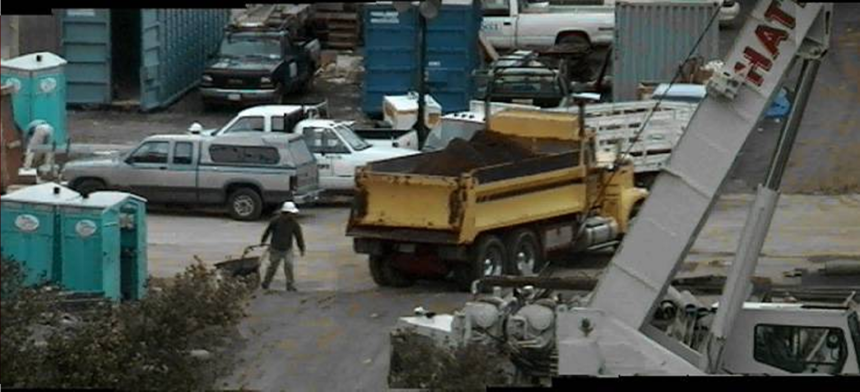 ‹#›
Eros and Freeman 2001
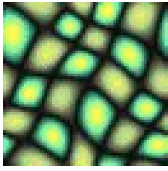 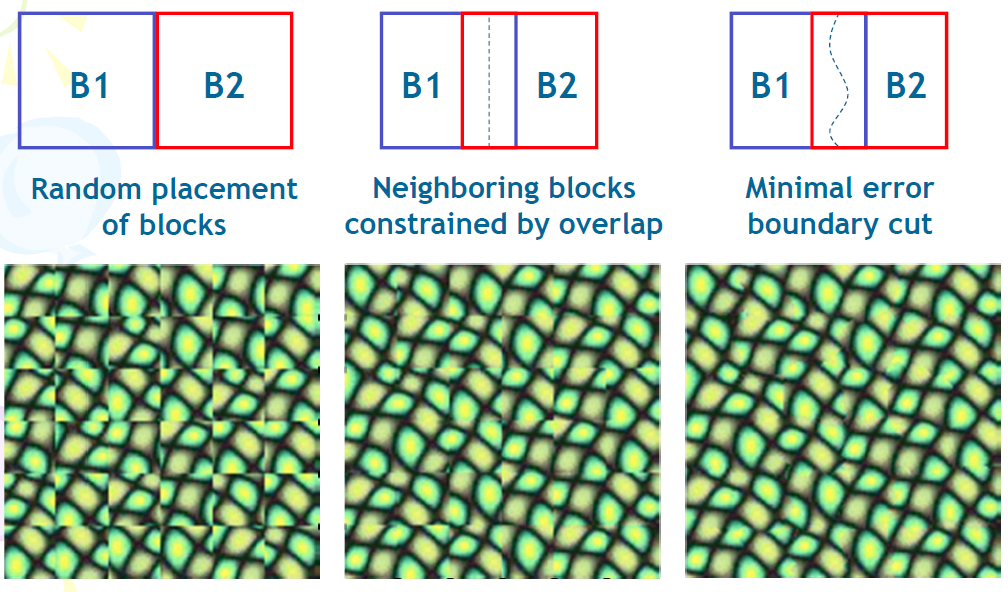 ‹#›
Minimum Error Boundary
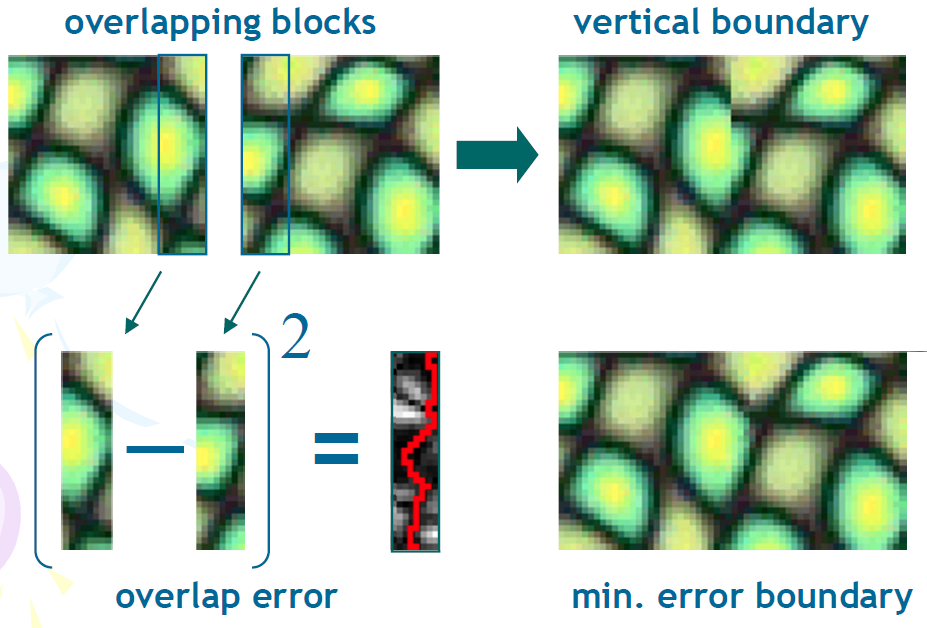 ‹#›